3º SIMPÓSIO PARAENSE DE 
SISTEMATIZAÇÃO DA ASSISTÊNCIA DE ENFERMAGEM
3ª SPSAE: “O Processo de Enfermagem na visibilidade técnico-política do cuidado”
Belém-PA, 02 a 04 de outubro de 2019
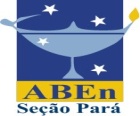 SISTEMATIZAÇÃO DA ASSISTÊNCIA DE ENFERMAGEM A UMA PACIENTE COM NEOPLASIA BENIGNA DA GLÂNDULA SUPRARRENAL: RELATO DE EXPERIÊNCIA
OBJETIVO: Elaborar um plano de cuidados baseado na Sistematização da Assistência de Enfermagem (SAE) do manual NANDA (2018-2020).
INTRODUÇÃO: As neoplasias das glândulas suprarrenais são oriundas de diversos tipos histológicos, apresentam manifestação clínica variada, dependendo da produção ou não de hormônios. Sua incidência é de um a dois casos por 1,7 milhões da população e é discretamente mais freqüente em mulheres, tornando-se potencial alvo de metastização, nomeadamente pulmão, mama, rim, cólon e melanoma. ¹
METODOLOGIA: Estudo qualitativo, descritivo, do tipo relato de experiência realizado a partir de cuidados prestados a uma paciente internada em enfermaria de clínica médica/cirúrgica ginecológica de um hospital de referência na capital do estado do Pará, no mês de junho de 2019.
DESCRITORES: Glândulas suprarrenais, Cuidados de enfermagem, Diagnóstico de enfermaggem.
SILVA, Adria Daiane Silva¹ (AUTOR RELATOR)¹ ; ALVES, Alessandra Cristina Costa ² (AUTOR)²; SOUSA, Alciléia Dias da Fonseca³  (AUTOR)³ ; ROSÁRIO, Ingrid Cristina Ribeiro 4 (AUTOR) 4CORRÊA, Suyanne Siloti Lucas 5 (AUTOR) 5; ; Gomes, Valquiria Rodrigues6 (AUTOR, ORIENTADOR) 6
RESULTADOS E DISCUSSÃO: Com a identificação dos problemas de enfermagem foi possível traçar  um plano assistencial baseado no diagnóstico de enfermagem da NANDA².
CONTRIBUIÇÕES OU IMPLICAÇÕES PARA A ENFERMAGEM: O manual possibilita ao enfermeiro a elaboração dos diagnósticos de enfermagem de forma sistemática com linguagem dinâmica, facilitando o registro profissional e a tomada de decisão, bem como a comunicação entre enfermeiros e demais profissionais de saúde, promovendo a qualidade no cuidado ao paciente.
REFERÊNCIAS:1.Freitas ACT. Carcinoma da glândula supra-renal. ABCD, arq. bras. cir. dig. [internet]. 2007 [Acesso em 2019 set 15]; 20(3): 195-200. Disponível em http://www.scielo.br/pdf/abcd/v20n3/a12v20n3.pdf 2. Diagnósticos de Enfermagem da Nanda. 11.ed - Definições e Classificação 2018-20120. Porto Alegre: ARTMED, 2018.